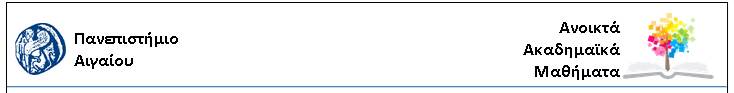 ΑΝΑΝΕΩΣΙΜΕΣ ΠΗΓΕΣ ΕΝΕΡΓΕΙΑΣ
ΔΙΑΛΕΞΗ 01
ΜΕΤΑΔΟΣΗ ΘΕΡΜΟΤΗΤΑΣ
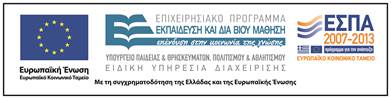 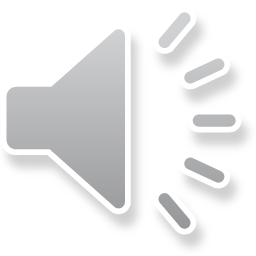 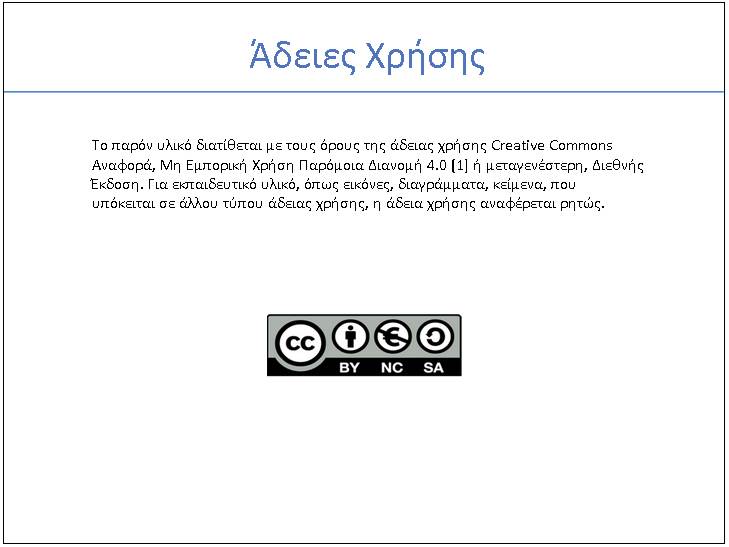 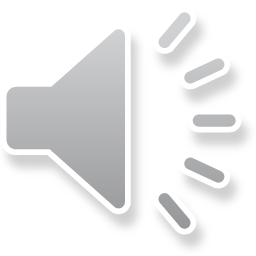 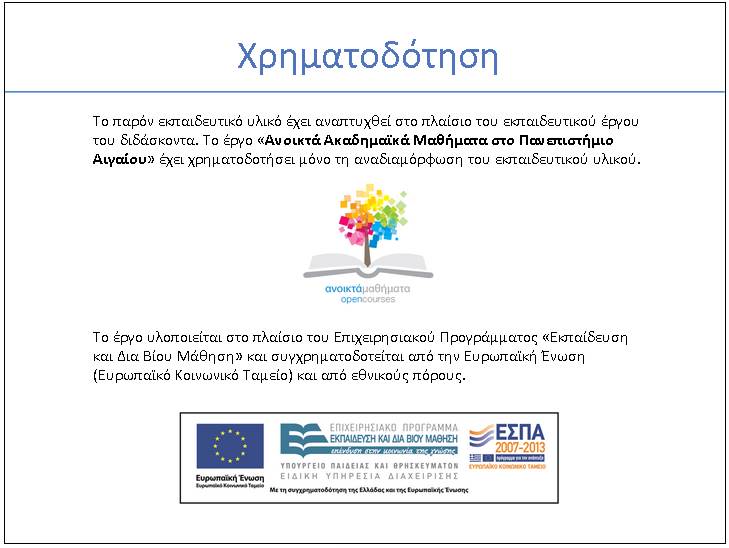 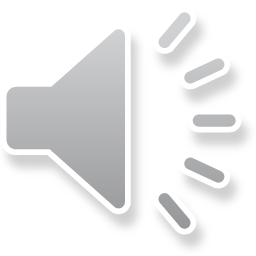 ΜΕΤΑΔΟΣΗ ΘΕΡΜΟΤΗΤΑΣ
Δ.Χαραλαμπόπουλος
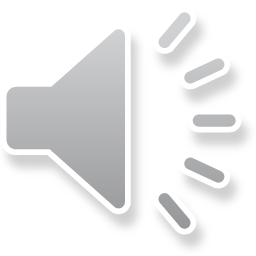 ΜΕΤΑΔΟΣΗ ΘΕΡΜΟΤΗΤΑΣ & ΘΕΡΜΟΔΥΝΑΜΙΚΗ
Μεταφορά  Θερμότητας : η μελέτη της μεταβατικής κατάστασης ( μη-ισορροπία) ενός ή περισσοτέρων συστημάτων – σε διαφορετική θερμοκρασία - κατά την διάρκεια συναλλαγής θερμότητας.
 Θερμοδυναμική : η μελέτη των (θερμικών) συστημάτων σε κατάσταση ισορροπίας.
 
Παράδειγμα : Λειτουργία μιάς μηχανής εσωτερικής καύσης.
Η Θερμοδυναμική θα υπολογίσει την τελική κατάσταση του συστήματος.
Η Μεταφορά Θερμότητας θα εκτιμήσει την μετάβαση από την μιά κατάσταση στην επομένη, τον χρόνο που μεσολαβεί, και τα ποσά της θερμότητας που συναλλάσονται.
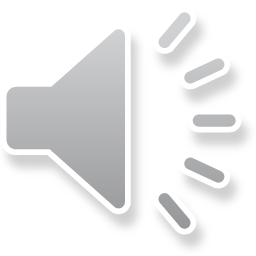 5
Πανεπιστήμιο Αιγαίου
Θερμική κίνηση (πρωτεΐνη)
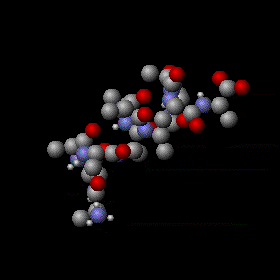 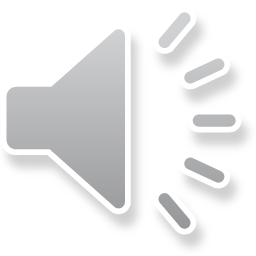 Τι είναι Μετάδοση Θερμότητας ?
Η ροή θερμότητας από ένα θερμό σώμα προς ένα ψυχρό σώμα
ΘΕΡΜΟ ΣΩΜΑ
Τ1
ΨΥΧΡΟ ΣΩΜΑ
Τ2
ΑΠΑΙΤΕΙΤΑΙ ΔΙΑΦΟΡΑ ΘΕΡΜΟΚΡΑΣΙΑΣ  ΔΤ = Τ1 – Τ2   !!!
Πάντα από το θερμό προς το ψυχρό,
	λόγω του Δεύτερου Θερμοδυναμικού Νόμου
Δεν μπορούμε να σταματήσουμε την ροή θερμότητας.
	Μπορούμε μόνο να την επιβραδύνουμε....
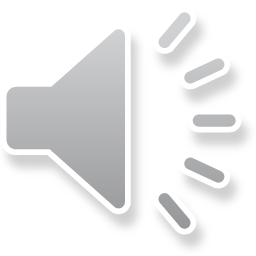 Πανεπιστήμιο Αιγαίου
7
ΜΗΧΑΝΙΣΜΟΙ ΜΕΤΑΦΟΡΑΣ ΘΕΡΜΟΤΗΤΑΣ
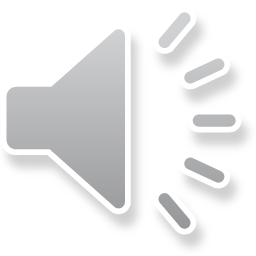 Μηχανισμοί Μετάδοσης Θερμότητας
Προϋποθέσεις
	Στερεό σώμα
	Ρευστό, υγρό ή αέριο
	Ακόμα και στο κενό
Αγωγή (επαφή)  ... ... ... ... ... 
Συναγωγή (κυκλοφορία) ..
Ακτινοβολία ... ... ... ... ...
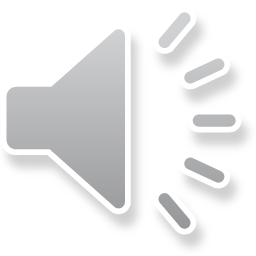 Πανεπιστήμιο Αιγαίου
9
Παραδείγματα Μετάδοσης Θερμότητας
Καλοριφέρ
Ψυγείο Αυτοκινήτου
Air Condition
Θερμοσίφωνας
Ηλιακός Συλλέκτης ζεστού νερού
Εναλλάκτης Θερμότητας

Θερμομόνωση !!!
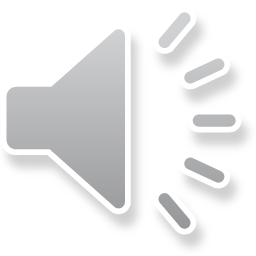 Πανεπιστήμιο Αιγαίου
10
ΜΕΤΑΔΟΣΗ ΘΕΡΜΟΤΗΤΑΣ ΜΕ ΑΓΩΓΗ
H = k A (T1 – T2) / L
   (joules/second)



T1                                                                                  T2




k = συντ. Θερμικής αγωγιμότητας 
      [J/s * m * ΟC]
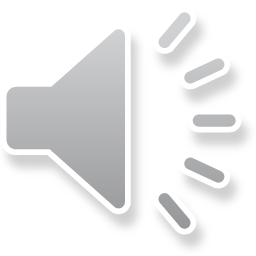 Πανεπιστήμιο Αιγαίου
11
Παράδειγμα Μετάδοσης Θερμότητας με Αγωγή
Ατσάλι:  k = 14  J/s * m * οCΠόση θερμότητα μεταφέρεται με αγωγή σε 40 secs?--------------------------H= k * A * (T1 – T2) / L 
H = 14 * (2) * (500 – 25) / 10    = 1330 J/sQ = H * t 
    = 1330 * (40)    = 5.32  104 J
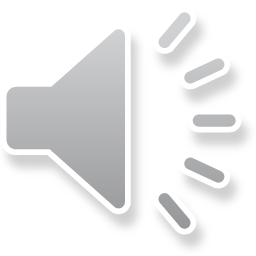 Πανεπιστήμιο Αιγαίου
12
Μετάδοση Θερμότητας με ΑΓΩΓΗ
Είναι η μετάδοση θερμότητας χωρίς μεταφορά υλικού
Οφείλεται στην ταλάντωση γειτονικών μορίων ή στην διάχυση ελευθέρων ηλεκτρονίων
Συντελεστής Θερμικής Αγωγιμότητας
	Εξαρτάται από το υλικό: φάση, θερμοκρασία, πυκνότητα, μοριακό δεσμό
	
	Αφορά κυρίως τα ΣΤΕΡΕΑ ΣΩΜΑΤΑ
	(σε υγρά και αέρια τα μόρια βρίσκονται μακρυά το ένα από το άλλο)
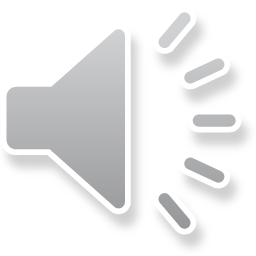 Πανεπιστήμιο Αιγαίου
13
k, ΣΥΝΤΕΛΕΣΤΗΣ ΘΕΡΜΙΚΗΣ ΑΓΩΓΙΜΟΤΗΤΑΣ ΣΕ ΘΕΡΜΟΚΡΑΣΙΑ ΔΩΜΑΤΙΟΥ
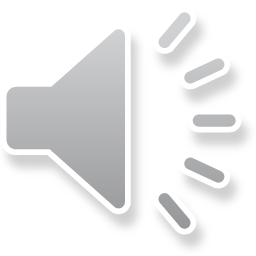 Πανεπιστήμιο Αιγαίου
14
Μετάδοση θερμότητας με Συναγωγή
ΑΝΩΣΗ
ΒΑΡΥΤΗΤΑ
Η ΘΕΡΜΑΝΣΗ ΤΩΝ ΜΟΡΙΩΝ ΤΟΥ ΡΕΥΣΤΟΥ (ΚΑΤΩ) ΟΔΗΓΕΙ ΣΤΗΝ ΔΙΑΣΤΟΛΗ, ΣΤΗΝ ΑΥΞΗΣΗ ΤΗΣ ΑΝΩΣΗΣ, ΣΤΗΝ ΥΠΕΡΝΙΚΗΣΗ ΤΗΣ ΒΑΡΥΤΗΤΑΣ & ΣΤΗΝ ΚΙΝΗΣΗ ΤΟΥ ΡΕΥΣΤΟΥ
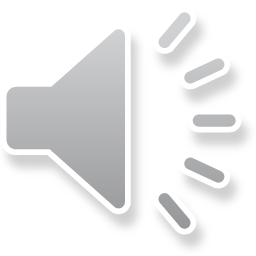 Πανεπιστήμιο Αιγαίου
15
Κίνηση λόγω άνωσης, τριβής και θερμικής διάχυσης
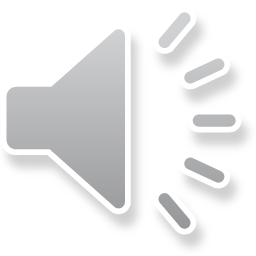 Πανεπιστήμιο Αιγαίου
16
Μετάδοση Θερμότητας με ΣΥΝΑΓΩΓΗ  (ΚΥΚΛΟΦΟΡΙΑ)
Είναι η μετάδοση θερμότητας με συνδυασμό αγωγής και κυκλοφορίας του θερμαινόμενου ρευστού μέσου (υγρού ή αερίου)
ΣΥΜΒΑΙΝΕΙ  «ΑΠΟ ¨Η ΠΡΟΣ» ΚΑΠΟΙΟ ΡΕΥΣΤΟ
	

	ΤΥΠΟΙ ΣΥΝΑΓΩΓΗΣ:
	- Α. ΕΛΕΥΘΕΡΗ ΣΥΝΑΓΩΓΗ
	- Β. ΕΞΑΝΑΓΚΑΣΜΕΝΗ ΣΥΝΑΓΩΓΗ
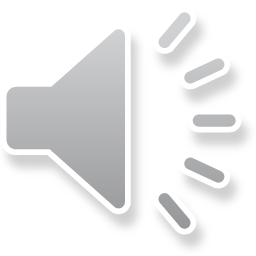 Πανεπιστήμιο Αιγαίου
17
Μετάδοση Θερμότητας με Συναγωγή
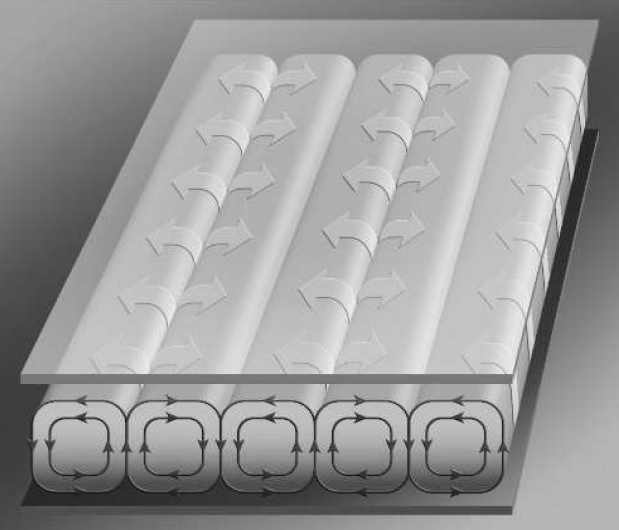 Κύτταρα συναγωγής μεταφέρουν θερμότητα από την κάτω θερμή επιφάνεια στην επάνω κρύα...
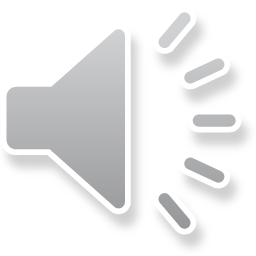 Πανεπιστήμιο Αιγαίου
18
Μετάδοση Θερμότητας με Συναγωγή
Κύτταρα συναγωγής μεταφέρουν θερμότητα από την κάτω θερμή επιφάνεια στην επάνω κρύα...
Παραδείγματα:
 Ατμόσφαιρα
 Θάλασσα
 Κατσαρόλα που βράζει
 Φλυτζάνι με καφέ που κρυώνει
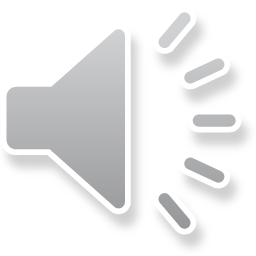 Πανεπιστήμιο Αιγαίου
19
ΣΥΝΑΓΩΓΗ ΘΕΡΜΟΤΗΤΑΣ
ΕΛΕΥΘΕΡΗ ΣΥΝΑΓΩΓΗ : ΤΟ ΡΕΥΣΤΟ ΚΙΝΕΙΤΑΙ ΧΩΡΙΣ ΕΞΩΤΕΡΙΚΟ ΜΕΣΟ, ΛΟΓΩ ΔΙΑΦΟΡΑΣ ΘΕΡΜΟΚΡΑΣΙΑΣ 

ΕΞΑΝΑΓΚΑΣΜΕΝΗ ΣΥΝΑΓΩΓΗ : ΤΟ ΡΕΥΣΤΟ ΚΙΝΕΙΤΑΙ ΚΥΡΙΩΣ ΛΟΓΩ ΕΞΩΤΕΡΙΚΟΥ ΜΕΣΟΥ (ΑΝΕΜΙΣΤΗΡΑΣ, ΑΝΕΜΟΣ, ΚΛΠ.)
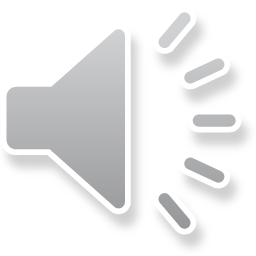 Πανεπιστήμιο Αιγαίου
20
Παραδείγματα ελεύθερης και εξαναγκασμένης συναγωγής
Θέρμανση δωματίου με καλοριφέρ
Ψύξη μηχανής αυτοκινήτου
Στέγνωμα μαλλιών με σεσσουάρ
Οδηγός πάνω σε μηχανάκι
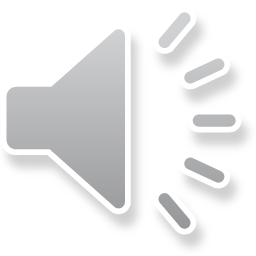 Πανεπιστήμιο Αιγαίου
21
Μεταφορά θερμότητας με ελεύθερη συναγωγή
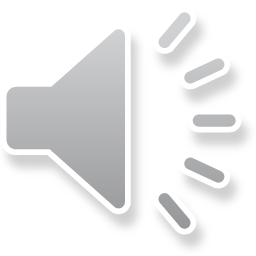 Πανεπιστήμιο Αιγαίου
22
Θέρμανση δωματίου με ελεύθερη συναγωγή
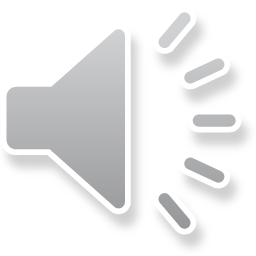 Πανεπιστήμιο Αιγαίου
23
Ψυγείο
Ο ΨΥΧΡΟΣ ΑΕΡΑΣ ΚΑΤΑΝΕΜΕΤΑΙ ΣΤΟ ΕΣΩΤΕΡΙΚΟ ΤΟΥ ΨΥΓΕΙΟΥ ΧΩΡΙΣ ΕΞΩΤΕΡΙΚΗ ΒΟΗΘΕΙΑ
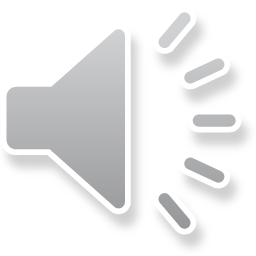 Πανεπιστήμιο Αιγαίου
24
Άνοδος θερμών ρευμάτων
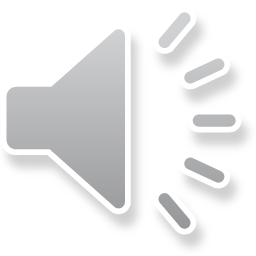 Πανεπιστήμιο Αιγαίου
25
Θερμική διαστρωμάτωση πάνω από πόλη
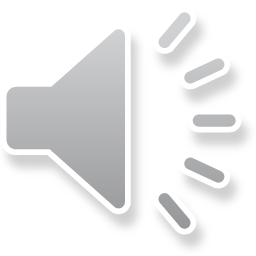 Πανεπιστήμιο Αιγαίου
26
ΜΕΤΑΔΟΣΗ ΘΕΡΜΟΤΗΤΑΣ ΜΕ ΕΛΕΥΘΕΡΗ ΣΥΝΑΓΩΓΗ
Το ρευστό που βρίσκεται κοντά σε μιά θερμή πηγή, 
Θερμαίνεται (με αγωγή), 
γίνεται λιγότερο πυκνό και, 
ανέρχεται...

Το ψυχρότερο ρευστό που βρίσκεται γύρω σπεύδει να καταλάβει την θέση του ...

Οι κύριες δυνάμεις που επενεργούν είναι : 
	η ΑΝΩΣΗ και η ΒΑΡΥΤΗΤΑ
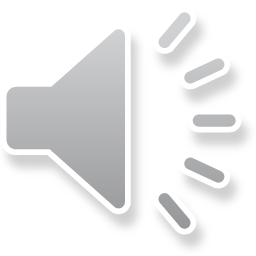 Πανεπιστήμιο Αιγαίου
27
Η ΚΥΚΛΟΦΟΡΙΑ ΤΟΥ ΑΕΡΑ
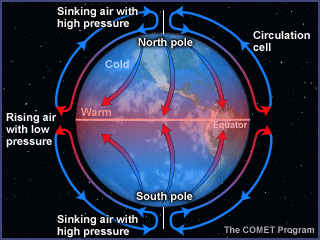 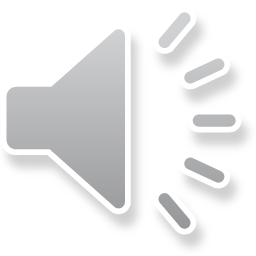 Η ΜΕΓΑΛΗ ΩΚΕΑΝΕΙΑ ΜΕΤΑΦΟΡΑ
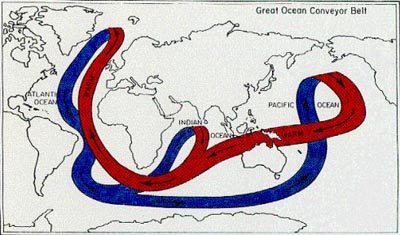 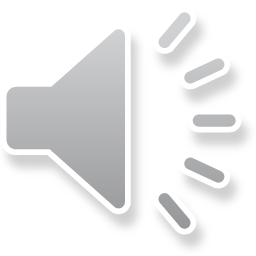 [Speaker Notes: GREAT OCEAN CONVEYOR BELT -- Conceptual illustration of the Atlantic conveyor belt circulation. Warm shallow water is chilled in the far North Atlantic, therefore becoming more salty and sinking into the abyss. The cold and salty current flowing south near the bottom promotes a compensating northward surface layer flow of the warm, lower salinity water. The complete cycle takes about 1,000 years.]
ΕΞΑΝΑΓΚΑΣΜΕΝΗ ΣΥΝΑΓΩΓΗ
Βασική εξίσωση :  q = h ( Ts - T∞)
q : θερμότητα που συναλλάσσεται
h : συντελεστής μεταφοράς θερμότητας με συναγωγή ( W/m2K)
Ts : θερμοκρασία της θερμής επιφάνειας
 T∞ : θερμοκρασία του ρευστού
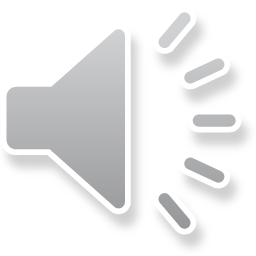 Πανεπιστήμιο Αιγαίου
30
Εναλλάκτης Θερμότητας - πλακοειδής
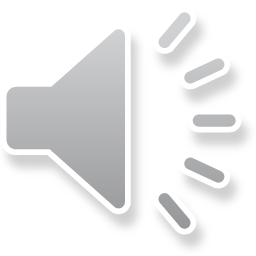 Πανεπιστήμιο Αιγαίου
31
Εναλλάκτης θερμότητας Κελύφους-Σωληνώσεων
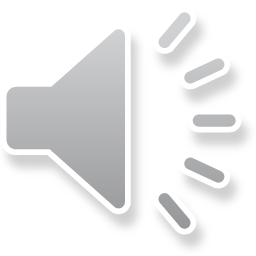 Πανεπιστήμιο Αιγαίου
32
Μονοσωλήνιος εναλλάκτης θερμότητας (γιά αβαθή γεωθερμία)
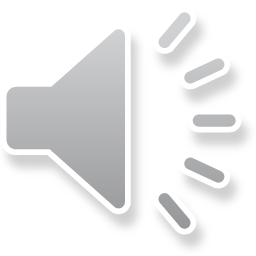 Πανεπιστήμιο Αιγαίου
33
Αντλία Θερμότητας – Σχηματική Λειτουργία
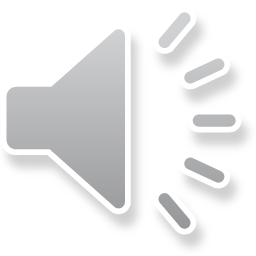 Πανεπιστήμιο Αιγαίου
34
Στο εσωτερικό μιάς αντλίας θερμότητας
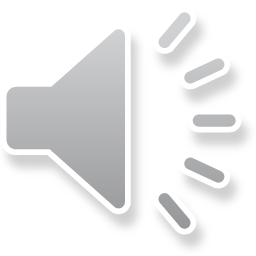 Πανεπιστήμιο Αιγαίου
35
[Speaker Notes: Inside a heat pump
Schüco makes a look inside a heat pump possilble. The compressor (right) liquifies the coolant with high pressure into the condenser]
ΜΕΤΑΔΟΣΗ ΘΕΡΜΟΤΗΤΑΣ ΜΕ ΕΞΑΝΑΓΚΑΣΜΕΝΗ ΣΥΝΑΓΩΓΗ
Η ΚΙΝΗΣΗ ΤΟΥ ΡΕΥΣΤΟΥ ΓΙΝΕΤΑΙ ΚΑΤΩ ΑΠΟ ΤΗΝ ΩΘΗΣΗ ΚΑΠΟΙΑΣ ΑΝΤΛΙΑΣ, ΑΝΕΜΙΣΤΗΡΑ, ΤΟΥ ΑΝΕΜΟΥ. ΑΝΑΠΤΥΣΣΕΤΑΙ ΕΤΣΙ 
	ΘΕΡΜΙΚΟ ΡΕΥΜΑ ΣΥΝΑΓΩΓΗΣ
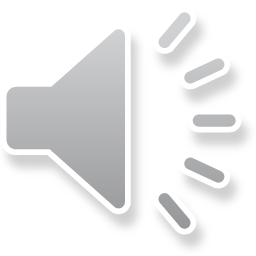 Πανεπιστήμιο Αιγαίου
36
ΣΥΝΤΕΛΕΣΤΗΣ ΘΕΡΜΙΚΗΣ ΣΥΝΑΓΩΓΗΣ,   h  [ W/ m2 oC]
Q    =   h        *  A   *    ( T1 – T2 )
	[W]        [W/m2 oC]      [m2]                  [oC]
T1
T2
Ρ ε υ σ τ ό
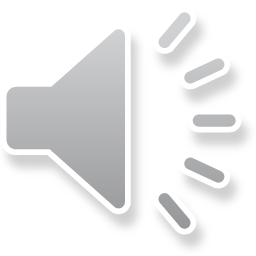 Πανεπιστήμιο Αιγαίου
37
h, Συντελεστής Θερμικής Συναγωγής
Ο συντελεστής Θερμικής Συναγωγής h εξαρτάται από 
  την γεωμετρία του συστήματος 
  την θερμοκρασία του ρευστού,
  την ταχύτητα του ρευστού,
και άλλες παραμέτρους του συστήματος.
Υ π ο λ ο γ ί ζ ε τ α ι   π ε ι ρ α μ α τ ι κ ά   . . . . . !!!!!
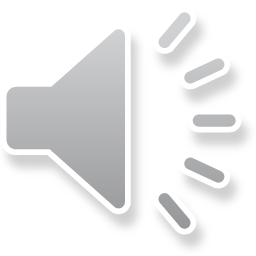 Πανεπιστήμιο Αιγαίου
38
Μετάδοση θερμότητας με Ακτινοβολία
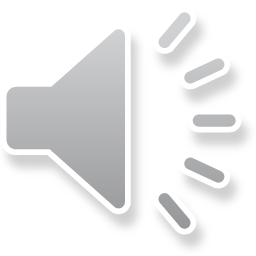 Πανεπιστήμιο Αιγαίου
39
ΚΥΜΑ : ΤΑ ΧΑΡΑΚΤΗΡΙΣΤΙΚΑ ΤΟΥ
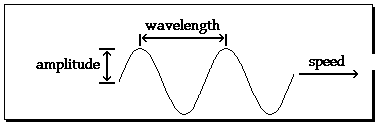 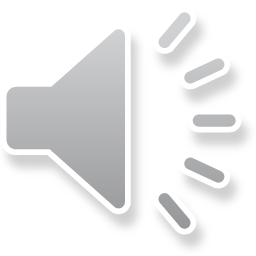 ΗΛΕΚΤΡΟΜΑΓΝΗΤΙΚΟ ΚΥΜΑ
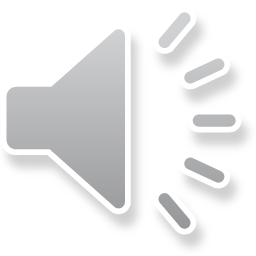 Πανεπιστήμιο Αιγαίου
41
[Speaker Notes: ΗΛΕΚΤΡΟΜΑΓΝΗΤΙΚΟ ΚΥΜΑ : 
ΤΟ ΜΕΤΑΒΑΛΛΟΜΕΝΟ ΗΛΕΚΤΡΙΚΟ ΚΥΜΑ ΠΡΟΚΑΛΕΙ ΤΟ ΜΑΓΝΗΤΙΚΟ ΠΕΔΙΟ, ΤΟ ΟΠΟΙΟ ΜΕ ΤΗΝ ΣΕΙΡΑ ΤΟΥ ΠΡΟΚΑΛΕΙ ΤΟ ΗΛΕΚΤΡΙΚΟ ΠΕΔΙΟ Κ.Ο.Κ. ΚΑΙ ΩΣ ΣΥΝΕΠΕΙΑ ΕΧΟΥΜΕ ΤΗΝ ΔΙΑΔΟΣΗ ΤΟΥ ΗΛΕΚΤΡΟΜΑΓΝΗΤΙΚΟΥ ΚΥΜΑΤΟΣ.]
ΕΝΕΡΓΕΙΑ ΚΑΙ ΜΗΚΟΣ ΚΥΜΑΤΟΣ
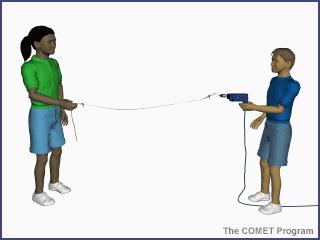 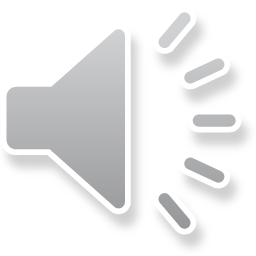 Η ΕΝΕΡΓΕΙΑ ΤΟΥ ΚΥΜΑΤΟΣ ΑΥΞΑΝΕΙ ΜΕ ΤΗΝ ΑΥΞΗΣΗ ΤΗΣ ΣΥΧΝΟΤΗΤΑΣ (Ή ΜΕ ΤΗΝ ΜΕΙΩΣΗ ΤΟΥ ΠΛΑΤΟΥΣ ΤΑΛΑΝΤΩΣΗΣ)
[Speaker Notes: Most of the sun's radiant energy is concentrated in the visible and near-visible portions of the spectrum. Shorter-than-visible wavelengths account for a small percentage of the total but are extremely important because they have much higher energy. These are known as ultraviolet wavelengths.]
Μετάδοση Θερμότητας με Ακτινοβολία
Όλα τα σώματα ακτινοβολούν ανάλογα με την θερμοκρασία τους...
Είναι μεταφορά θερμότητας με ηλεκτρομαγνητική ακτινοβολία στην ζώνη θερμότητας
Ενέργεια που ακτινοβολείται ανά sec:  

H = e * σ * A * T4

e = συντελεστής εκπομπής, emissivity ( e = 0…1)σ = 5.67 x 10-8    [J/(s * m2 * K4)]  Stefan-Boltzmann
A = επιφάνεια       [m2]T = απόλυτη θερμοκρασία σε βαθμούς Kelvin [K]
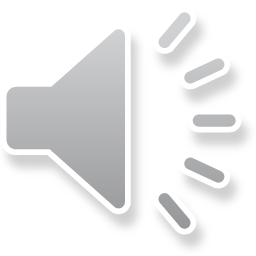 Πανεπιστήμιο Αιγαίου
43
Ακτινοβολία – ανάκλαση, απορρόφηση, εκπομπή
Ανακλώμενη ακτινοβολία = r * Ε
Εισερχόμενη ακτινοβολία = Ε
Σώμα Φαιού χρώματος
Συντ, ανάκλασης   r
Συντ. Απορρόφησης   α
Συντ. Εκπομπής  e
Απορροφώμενη ακτινοβολία = α * Ε
Eκπεμπόμενη ακτινοβολία = e * Ε
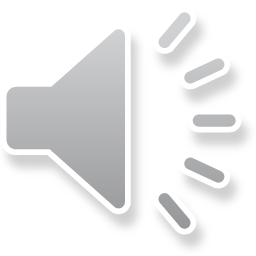 Πανεπιστήμιο Αιγαίου
44
Η ενέργεια που εκπέμπεται ισούται με αυτή που απορροφάται !!!
Ακτινοβολία – ανάκλαση, απορρόφηση, εκπομπή
Ανακλώμενη ακτινοβολία = r * Ε
Εισερχόμενη ακτινοβολία = Ε
Σώμα Ανοιχτού χρώματος
Συντ, ανάκλασης   r
Συντ. Απορρόφησης   α
Συντ. Εκπομπής  e
Απορροφώμενη ακτινοβολία = α * Ε
Eκπεμπόμενη ακτινοβολία = e * Ε
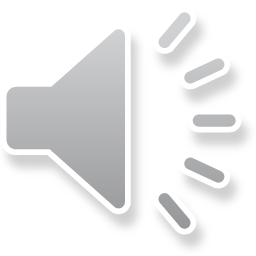 Πανεπιστήμιο Αιγαίου
45
Η ενέργεια που εκπέμπεται ισούται με αυτή που απορροφάται  !!!
Παράδειγμα Υπολογισμού
Πόση ενέργεια ακτινοβολείται από το σώμα σε 10 min ? 
 
 t  =  10 x 60 seconds = 600 s 
Q =  ακτινοβολούσα ενέργεια 
    =  H * t 

       H = e * σ * A * T4


Q = (0.8)(5.67x10-8)(5)(500)4 x (600)
	= 8.5 x 106 J
Θερμοκρασία  Τ = 500 Κ
Συντ. Εκπομπής e = 0.8
Eμβαδόν          Α = 5 m2
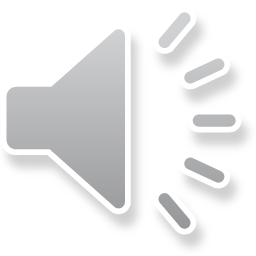 Πανεπιστήμιο Αιγαίου
46
Παράδειγμα Υπολογισμού
Πόση ενέργεια ακτινοβολεί το ανθρώπινο σώμα ? 
 
          H  =  e  *  σ  *  A  *  T4


Q = (0.7) * (5.67 * 10-8) * (1.5) * (310)4
	= 550 W
Θερμοκρασία  Τ = 37 οC
Συντ. Εκπομπής e = 0.7
Eμβαδόν        Α = 1.5 m2
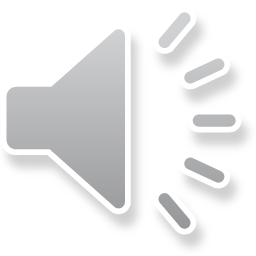 Πανεπιστήμιο Αιγαίου
47
Παράδειγμα Υπολογισμού
Ποιό είναι το καθαρό ισοζύγιο ακτινοβολιών ενός ανθρώπου μιά ημέρα με θερμοκρασία περιβάλλοντος  0 οC? 
 
    H = e * σ * A * (T4 – To4)


Q = (0.7) * (5.67 * 10-8) * (1.5) * (3104 – 2734)
	= 219 W
Θερμοκρασία  Τ = 37 οC
Συντ. Εκπομπής e = 0.7
Eμβαδόν        Α = 1.5 m2
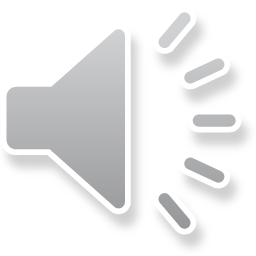 Πανεπιστήμιο Αιγαίου
48
Aκτινοβολία
αλ	: συντ. φασματικής απορρόφησης
ρλ     : συντ. Φασματικής ανάκλασης
τλ	: συντ. Φασματικής διάβασης

αλ + ρλ+ τλ = 1
Γιά ένα «μέλαν» σώμα   αλ = ελ
Η συνολικά Ακτινοβολούμενη Ενέργεια που εκπέμπεται :
	W = σ * Α * Τ4 
To μήκος κύματος της μέγιστης έντασης εκπομπής είναι: 
		λmax = 2897.8 / T    (λ σε μm, Τ σε [Κ] )
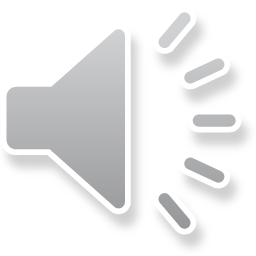 Πανεπιστήμιο Αιγαίου
49
ΦΑΣΜΑ ΜΕΛΑΝΟΣ ΣΩΜΑΤΟΣ
ΤΟ ΜΕΓΙΣΤΟ ΤΗΣ ΑΚΤΙΝΟΒΟΛΙΑΣ ΕΝΟΣ ΜΕΛΑΝΟΣ ΣΩΜΑΤΟΣ ΜΕΤΑΤΟΠΙΖΕΤΑΙ ΠΡΟΣ ΤΑ ΜΙΚΡΟΤΕΡΑ ΜΗΚΗ ΚΥΜΑΤΟΣ (ΜΕΓΑΛΥΤΕΡΗ ΣΥΧΝΟΤΗΤΑ) ΜΕ ΤΗΝ ΑΥΞΗΣΗ ΤΗΣ ΘΕΡΜΟΚΡΑΣΙΑΣ
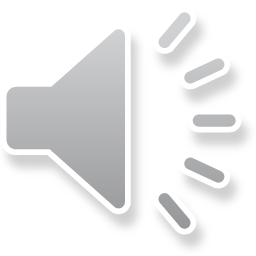 Πανεπιστήμιο Αιγαίου
50
ΚΑΜΠΥΛΕΣ ΕΚΠΟΜΠΗΣ ΓΙΑ ΔΙΑΦΟΡΕΤΙΚΕΣ ΘΕΡΜΟΚΡΑΣΙΕΣ
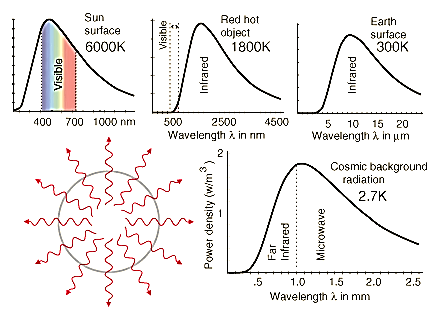 ΗΛΙΟΣ
ΓΗ
ΚΟΣΜΙΚΗ ΑΚΤΙΝΟΒΟΛΙΑ
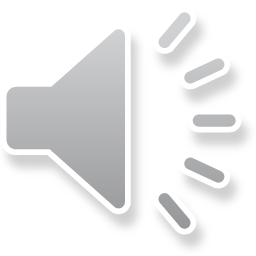 Πανεπιστήμιο Αιγαίου
51
Φασματική Καμπύλη Εκπομπής για την Γη και τον Ήλιο (μέλαν σώμα)
Η καμπύλη του Ήλιου έχει γίνει υπό κλίμακα 1:106
ΗΛΙΟΣ
ΓΗ
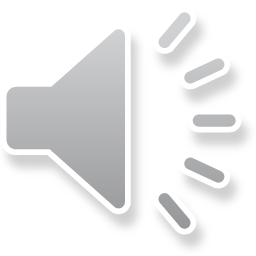 Πανεπιστήμιο Αιγαίου
52
ΗΛΙΑΚΗ ΑΚΤΙΝΟΒΟΛΙΑ: έξω από την ατμόσφαιρα, στους 5250 οC & στο επίπεδο της θάλασσας)
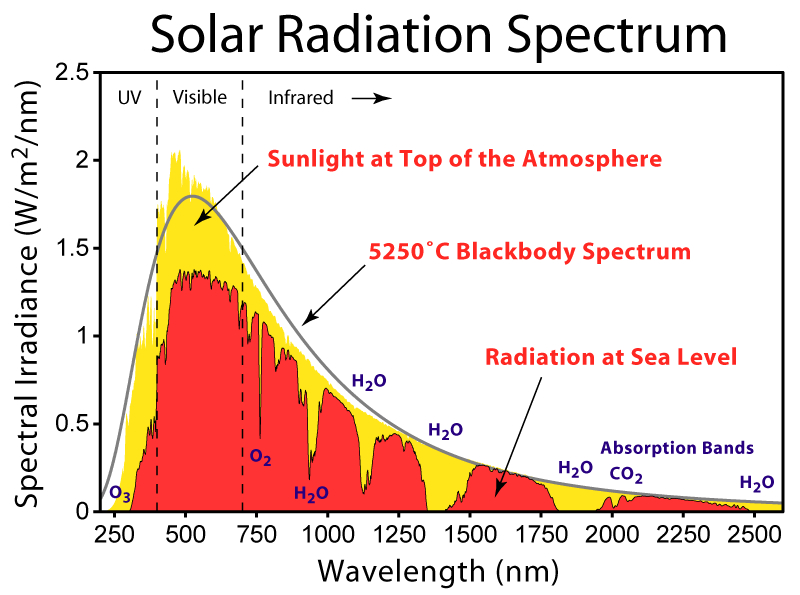 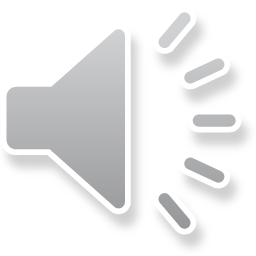 Πανεπιστήμιο Αιγαίου
53
Φασματική Εκπομπή Σώματος στους 3000 Κ
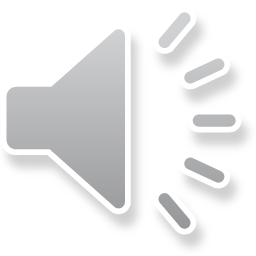 Πανεπιστήμιο Αιγαίου
54
Φασματική εκπομπή σώματος στους 6000 Κ
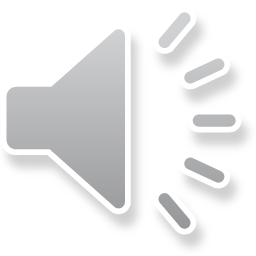 Πανεπιστήμιο Αιγαίου
55
Φασματική Εκπομπή σώματος στους 12000 Κ
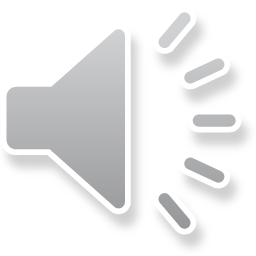 Πανεπιστήμιο Αιγαίου
56
Το ηλεκτρομαγνητικό φάσμα & συχνότητες διάφορων εφαρμογών
ΟΡΑΤΟ ΦΑΣΜΑ
ΡΑΔΙΟ-ΚΥΜΑΤΑ
ΑΚΤΙΝΕΣ  Χ
ΥΠΕΡΙΩΔΗΣ
ΥΠΕΡΥΘΡΗ
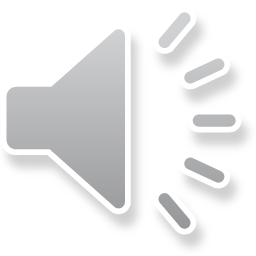 Πανεπιστήμιο Αιγαίου
57
ΤΟ ΗΛΕΚΤΡΟΜΑΓΝΗΤΙΚΟ ΦΑΣΜΑ
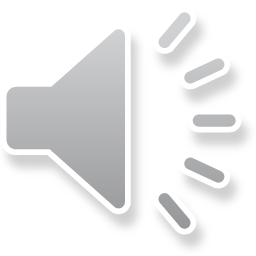 Πανεπιστήμιο Αιγαίου
58
Ατμόσφαιρα: η διαδρομή διάβασης - γιά διάφορα μήκη κύματος - της ηλεκτρομαγνητικής ακτινοβολίας
Αδιαπερατότητα ατμόσφαιρας
ΥΠΕΡΥΘΡΗ
ΑΚΤΙΝΕΣ  γ, Χ
ΟΡΑΤΟ ΦΑΣΜΑ
ΡΑΔΙΟ-ΚΥΜΑΤΑ
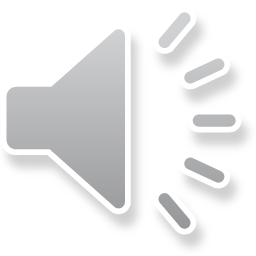 Πανεπιστήμιο Αιγαίου
59
ΤΕΛΟΣ
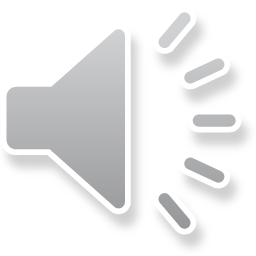 Πανεπιστήμιο Αιγαίου
60